স্বাগতম
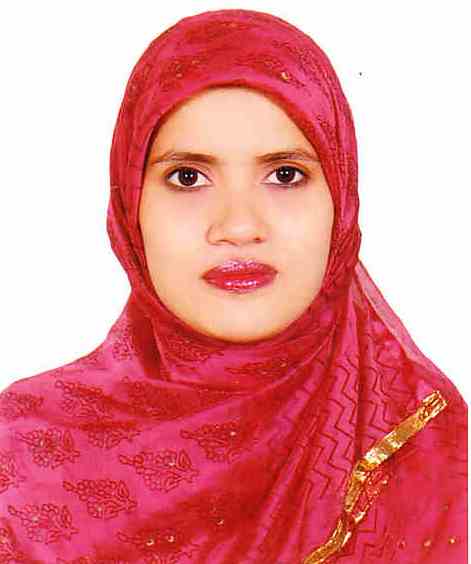 ভূগোল বিভাগ 

পিএটিসি স্কুল এন্ড কলেজ

বিপিএটিসি সাভার ঢাকা
জেবুন্নেছা হেনা
 
প্রভাষক, ভূগোল
মানব ভূগোল
অধ্যায় – ০১, ২য় পত্র
যা শেখা যাবে
মানব ভূগোলের ধারণা, ক্ষেত্র, বিষয়বস্তু ও শাখা বর্ণনা   

   মানব ভূগোল পাঠের প্রয়োজনীয়তা ব্যাখ্যা 

   পৃথিবীর প্রধান রাজনৈতিক অঞ্চল সম্পর্কে বর্ণনা 

   বাংলাদেশের ভৌগোলিক অবস্থান, পরিচিতি এবং    
      প্রশাসনিক অঞ্চল বর্ণনা

  পৃথিবীর দেশ ও মহাদেশভিত্তিক মানচিত্র অঙ্কন এবং 
      বাংলাদেশের মানচিত্রে প্রশাসনিক অঞ্চল প্রদর্শন 
      করতে পারবে।
পাঠ-১; 

মানব ভূগোলের ধারণা,

 ক্ষেত্র, বিষয়বস্তু ও শাখা
মানব ভূগোল
“ মানব ভূগোল হলো পৃথিবী আর তার 

  অধিবাসীদের সমাজীয় বর্ণনা।”-----ষ্ট্যাম্প
মানব ভূগোলের ধারণা
মানুষ পরিবেশের ধারণা

অবস্থানের ধারণা

অঞ্চলের  ধারণা

 স্থানের ধারণা

কালের ধারণা
 
দুরত্বের ধারণা

স্কেলের ধারণা
মানব ভূগোল পাঠের ক্ষেত্র
মানবজাতি
 
 জনসংখ্যা

  অভিগমন ধারা

  অর্থনৈতিক কর্মকান্ড

  সংস্কৃতিগত পার্থক্য

  গ্রামীন বসতি

  নগর বসতি

  ব্যবসা-বানিজ্য ও যোগাযোগ

  দূষণ ও দুর্যোগ
মানব ভূগোলের বিষয়বস্তু
সাংস্কৃতিক বিষয়বস্তু

অর্থনীতি ও সম্পদ

জনসংখ্যা ও বসতি

অঞ্চল

 সমাজ

 মানচিত্রাংকন
মানব ভূগোলের শাখা
মানব ভূগোল
সাংস্কৃতিক 
ভূগোল
সমাজবিজ্ঞানীয়
  ভূগোল
অর্থনৈতিক 
ভূগোল
নগর
পরিকল্পনা
পরিবেশগত
 ভূগোল
পরিবহন 
ভূগোল
আঞ্চলিক ভূগোল
ব্যাবহারিক
 ভূগোল
সমাজবিজ্ঞানীয় ভূগোল
নৃতাত্ত্বিক 
ভূগোল
ঐতিহাসিক 
ভূগোল
রাজনৈতিক 
ভূগোল
নগর 
ভূগোল
কাজ
প্রাকৃতিক ভূগোলের ধারণা, ক্ষেত্র, 

বিষয়বস্তু ও শাখাসমূহ ব্যাখ্যা করো।
মূল্যায়ন
১|	wewcGwUwm ¯‹zj GÛ K‡j‡Ri QvÎx wRbvZ D”P wkÿvi Rb¨ Zvi †`k †_‡K x †`‡k hv‡e| 95   

     jÿ 30 nvRvi eM©wK‡jvwgUvi AvqZb wewkó x †`kwUi DbœZ emwZ, AZ¨vaywbK †hvMv‡hvM e¨e¯’v

     Ges cÖhyw³ wbf©i K…wl e¨e¯’vi K_v ï‡b wew¯§Z n‡jv †m| 
	
     
     K. ÔivU‡RjÕ-Gi g‡Z gvbe f‚‡Mvj Kv‡K e‡j?                                                       1
	
     L. মানব ভূগোল কোন বিষয়ে আলোচনা করে? 	                                                     2
	
     M. DwÏc‡K DwjøwLZ welq¸‡jv f‚‡Mv‡ji †h kvLvi AšÍf©~³ Zvi †kªwYwefvM e¨vL¨v K‡iv|    3
	
     N. DwÏc‡Kর আলোচনাটি মানব ভূগোলের কোন ক্ষেত্রের আওতাভূক্ত বিশেষণ কর। |         4
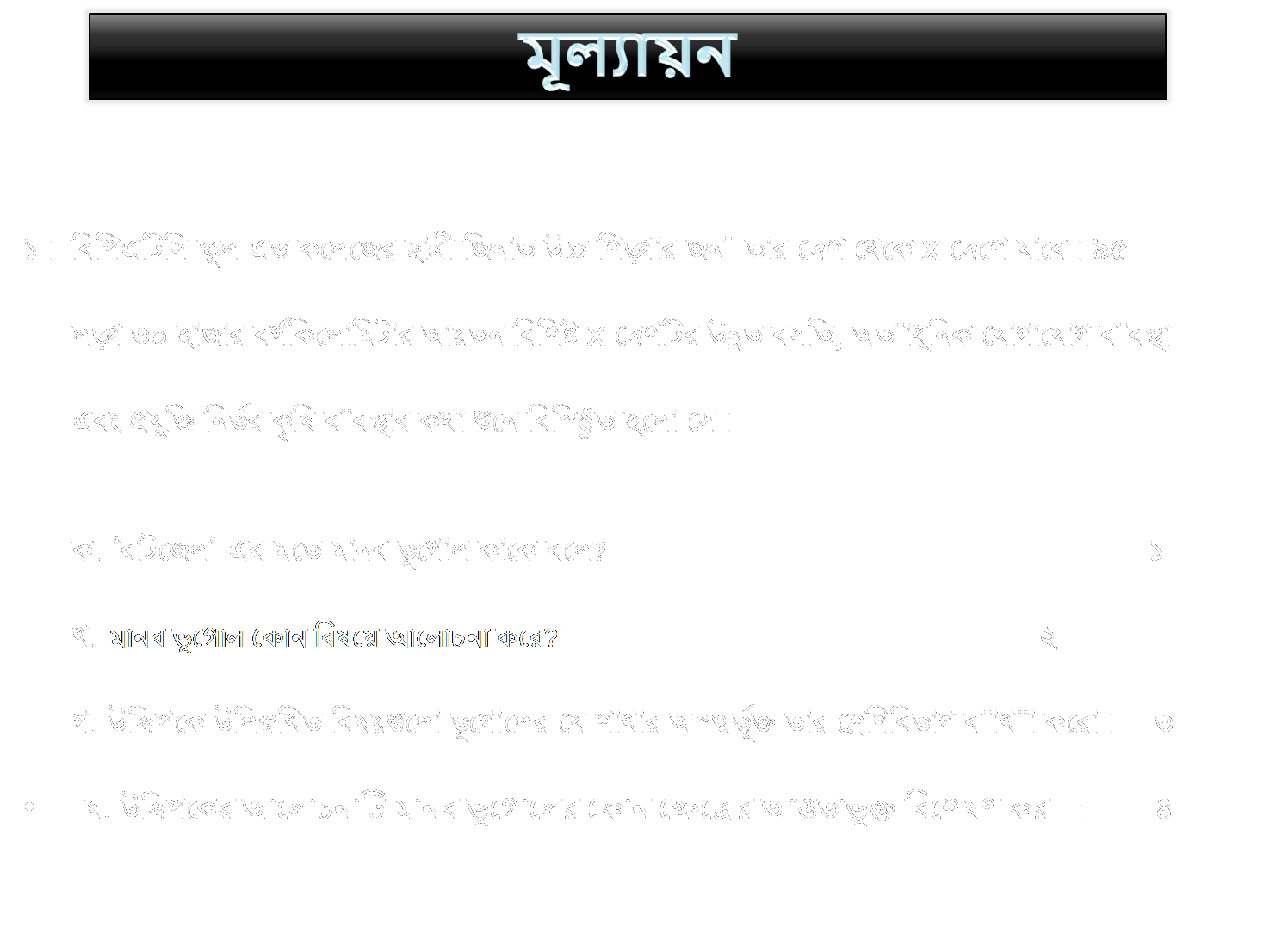 ধন্যবাদ
মাদককে না বলি।
ভয়াবহতা রোধ করি।
পাঠ-২; মানব ভূগোল পাঠের     
    প্রয়োজনীয়তা
পরিবেশ দ্বারা কিভাবে কৃষ্টি, জীবনযাত্রা তথা অর্থনৈতিক 
     
      কর্মকান্ড  নিয়ন্ত্রিত হচ্ছে তা জানা যায়।

পৃথিবীর কৃষিকাজ সম্পর্কে ধারণা জন্মায়।
সম্পদের  বণ্টন, পরিমাণ, উৎপাদন, বানিজ্য ও সংরক্ষণ
     
     সম্পর্কে ধারণা পাওয়া যায়।
পৃথিবীর নানা ধরণের শিল্প ও শিল্পায়ন সম্পর্কে অবগত 
      
      হওয়া যায়।
সম্পদের  বণ্টন, পরিমাণ, উৎপাদন, বানিজ্য ও সংরক্ষণ   
   
     সম্পর্কে ধারণা পাওয়া যায়।

  পৃথিবীর নানা ধরণের শিল্প ও শিল্পায়ন সম্পর্কে অবগত হওয়া 

      যায়।
  
  আঞ্চলিক বিশেষীকরণ  অর্থাৎ কেন কোথায় একই ধরণের    
    
     কাজ বিশেষ লাভজনক,সে ব্যাপারে জানা যায়।
পরিবহন ও যাতায়াত ব্যাবস্থা সম্মন্ধে জানা যায়।


   ব্যবসা বানিজ্য, শিল্প কারখানা, চাষাবাদ প্রভৃতি কাজকর্ম 
   
      কোথায় লাভজনকভাবে গড়ে তোলা যায়, তার জন্য 
   
      আঞ্চলিক সুযোগসুবিধা  কেমন, সে ব্যাপারে ধারণা জন্মায়।


  জনবসতি, হাট-বাজার,নগরায়ণ ও নগর সম্পর্কে ধারণা   
   
    পাওয়া যায়।
জনসংখ্যার জনমিতিক উপাদান, বৈশিষ্ট্য, বন্টন,বৃদ্ধি ও  
    
      অভিগমন সম্মন্ধে ধারণা পাওয়া যায়।
 
  পরিবেশ সুন্দর রাখা ও মানুষের আর্থ-সামাজিক উন্নয়নকে 
   
      স্থায়ী করার ব্যাপারে মানুষ সচেতন হয়।

   অর্থনৈতিক পরিকল্পনা ও তার রূপায়ন করা সহজ হয়।

   প্রাকৃতিক বিশ্বের বিন্যাস ও সমস্যাবলি অনুধাবনে      
       
      মানচিত্রের প্রয়জনীয়তা সম্পর্কে জানা যায়।
কাজ
তোমার চারপাশের কোন কোন পরিস্থিতি 

মোকাবেলায় মানব ভূগোলের জ্ঞান কাজে 

লাগানো যায়  আলোচনা কর।
মূল্যায়ন
১। ‘লিজা’ D”P wkÿvi Rb¨ Zvi †`k †_‡K x †`‡k hv‡e| 95 jÿ 
    30 nvRvi eM©wK‡jvwgUvi AvqZb wewkó x †`kwUi DbœZ emwZ,
    AZ¨vaywbK †hvMv‡hvM e¨e¯’v Ges cÖhyw³ wbf©i K…wl e¨e¯’vi K_v ï‡b 
    wew¯§Z n‡jv †m|ÔআদিলÕ ejj, ÒGB বিষয়গুলো †h kv‡¯¿ Av‡jvwPZ nq 
    †m m¤ú‡K© ÁvbvR©‡b Avgv‡`i meviB we‡kl ¸iæZ¡ †`qv `iKvi|Ó 
	
K. মানব f‚‡Mvj Kv‡K e‡j? 	                                            1
L. মানব f~‡Mvj Kx Kv‡R jv‡M? 	                                        2
M. Bw½ZK…Z বিষয়গুলো f‚‡Mv‡ji †h cwim‡i Av‡jvPbv nq
    Zvi eY©bv `vI|	                                                        3
N. আদিলের Dw³wU wK h_v_©? we¯ÍvwiZ gZvgZ `vI|	                       4
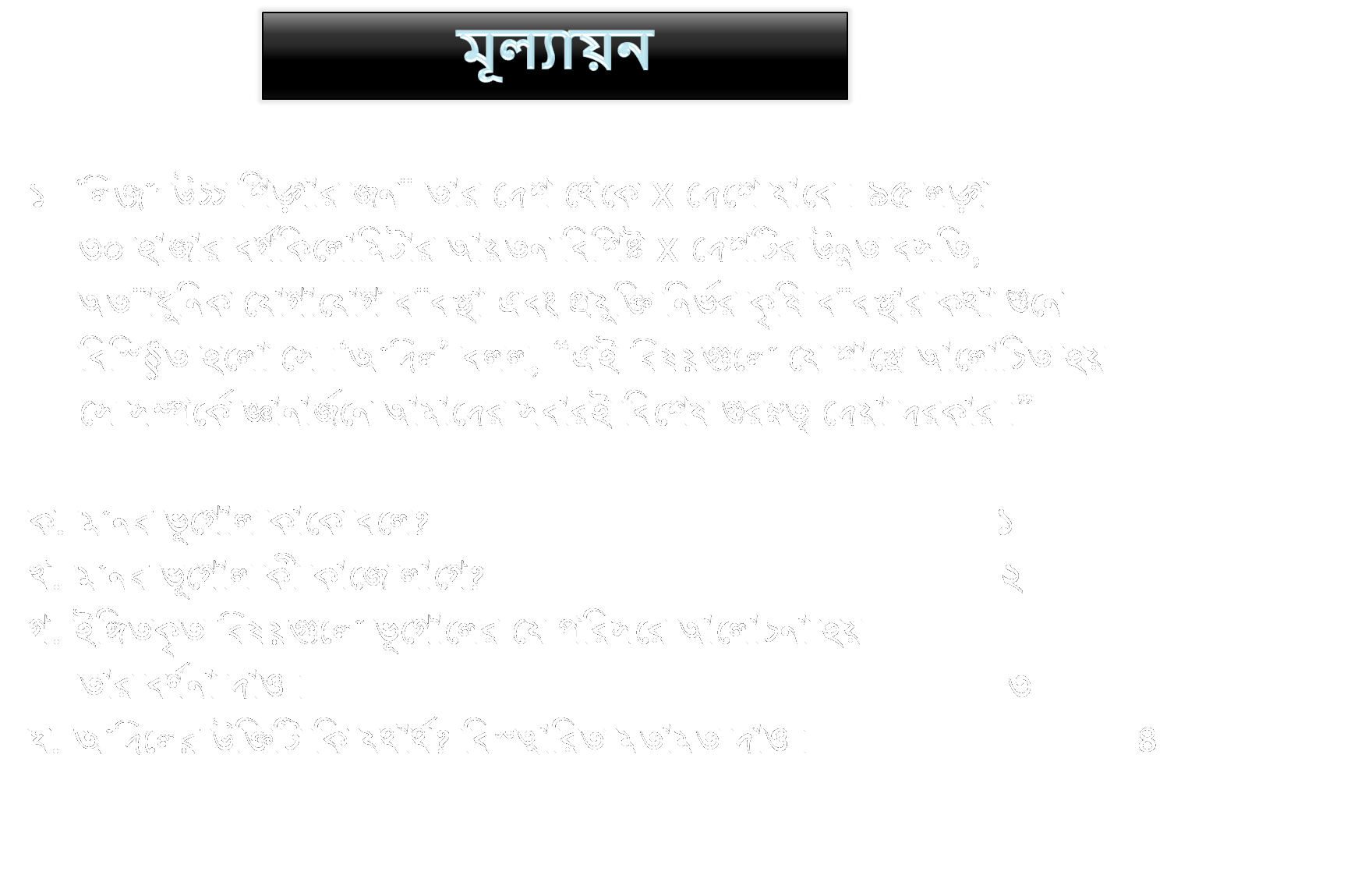 ধন্যবাদ
মাদককে না বলি।
ভয়াবহতা রোধ করি।
পাঠ-৩; পৃথিবীর প্রধান রাজনৈতিক  অঞ্চলসমুহ
রাজনৈতিক অঞ্চলের উপাদানসমুহঃ

 ভূখণ্ড
 জনসংখ্যা
প্রাকৃতিক সম্পদ
 সরকার
  নিয়ন্ত্রণ ক্ষমতা এবং
  আন্তর্জাতিক স্বীকৃতি
মহাদেশ পরিচিতি
এশিয়া
এশিয়া
ইউরোপ
আফ্রিকা
দক্ষিণ আমেরিকা
উত্তর আমেরিকা
দক্ষিণ আমেরিকা
দক্ষিণ আমেরিকা
কাজ
মহাদেশসমূহের তুলনামূলক বৈশিষ্ট্য
নির্বাচিত কয়েকটি দেশ পরিচিতি
যুক্তরাজ্য
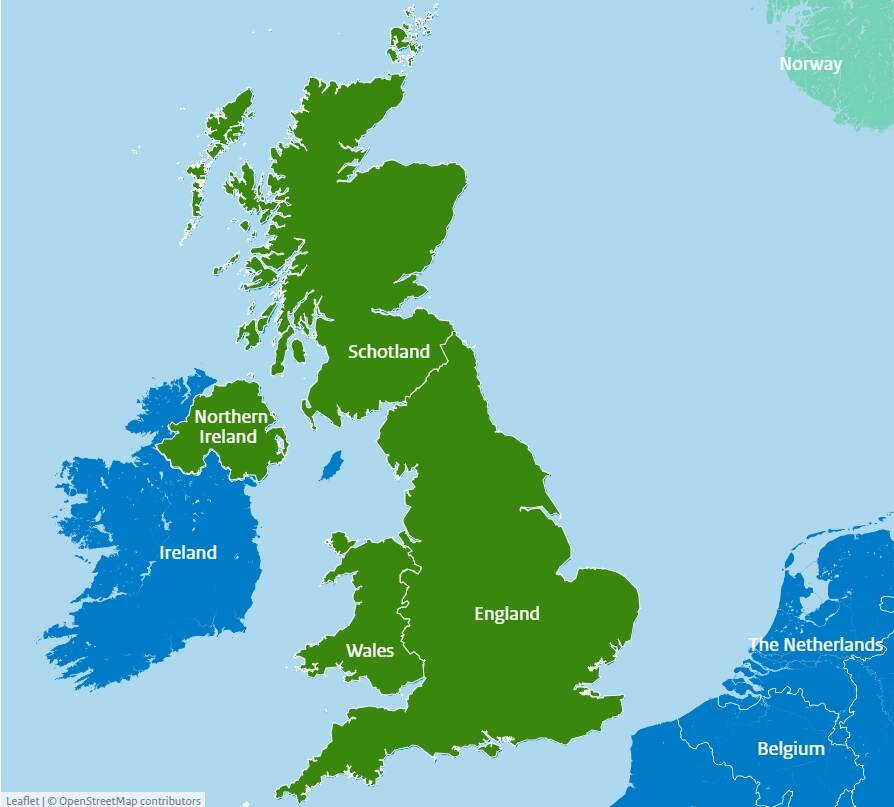 যুক্তরাজ্য
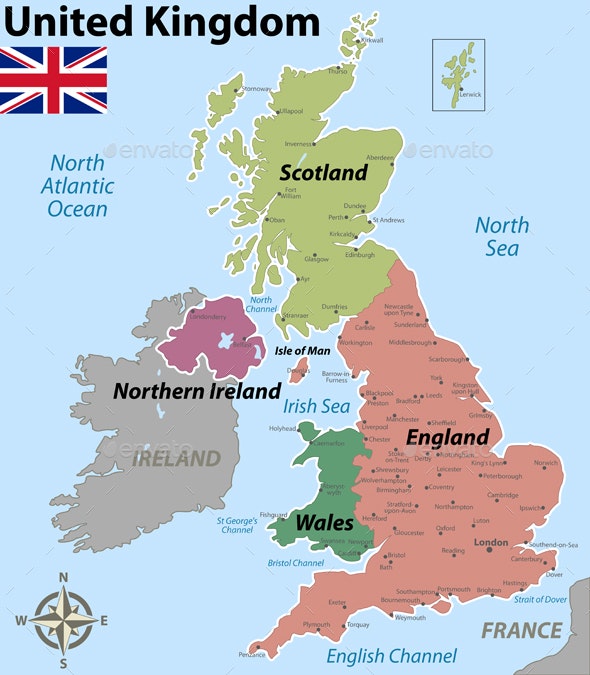 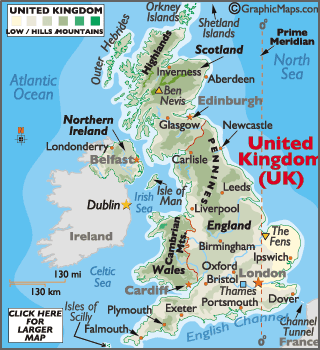 উত্তর আমেরিকা
কাজ
নির্বাচিত দেশসমূহের তুলনামূলক বৈশিষ্ট্য
মূল্যায়ন
নিচের চিত্রটি দেখে প্রশ্নগুলোর উত্তর করঃ
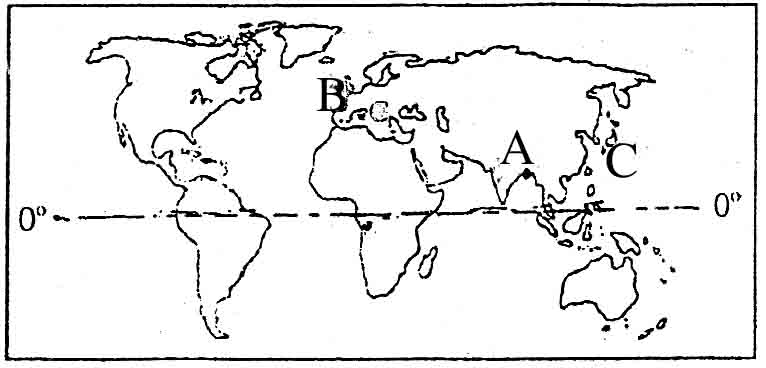 K. †Zvgvi emevmK…Z gnv‡`‡ki AšÍM©Z e„nËg †`‡ki bvg Kx? 	    1

	L. †gjv‡bwkqv ej‡Z Kx eyS? 	                                                    2

	M. gvbwP‡Î ÔAÕ wPwýZ †`‡ki †fŠ‡MvwjK Ae¯’vb I mxgv‡iLv eY©bv Ki|    ৩
N. B I C †`kØ‡qi f‚-cÖK…wZi Zzjbv Ki|                                      ৪
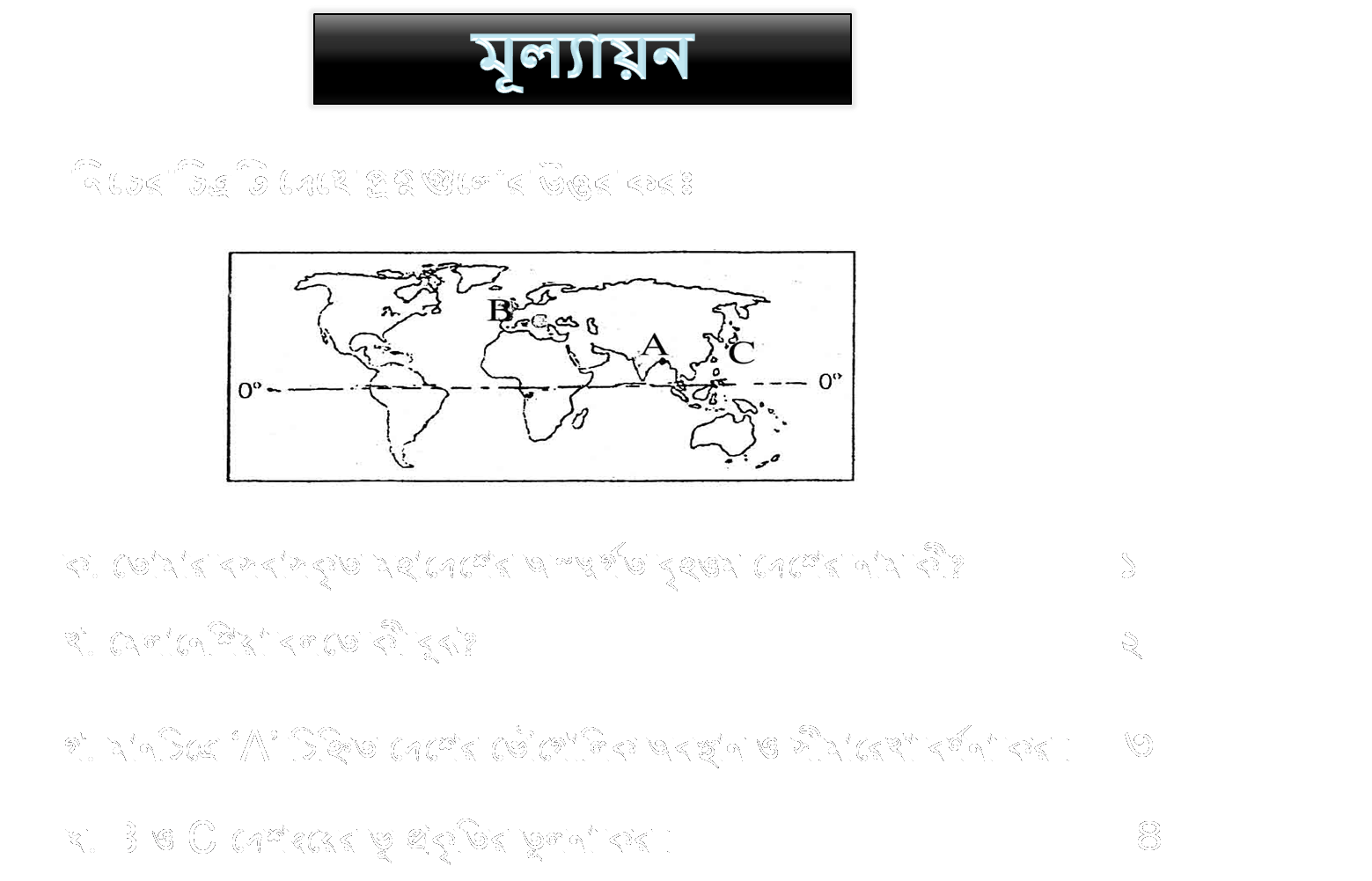 ধন্যবাদ
মাদককে না বলি।
ভয়াবহতা রোধ করি।
পাঠ-৪; বাংলাদেশের ভৌগোলিক অবস্থান, 
         পরিচিতি এবং প্রশাসনিক অঞ্চল
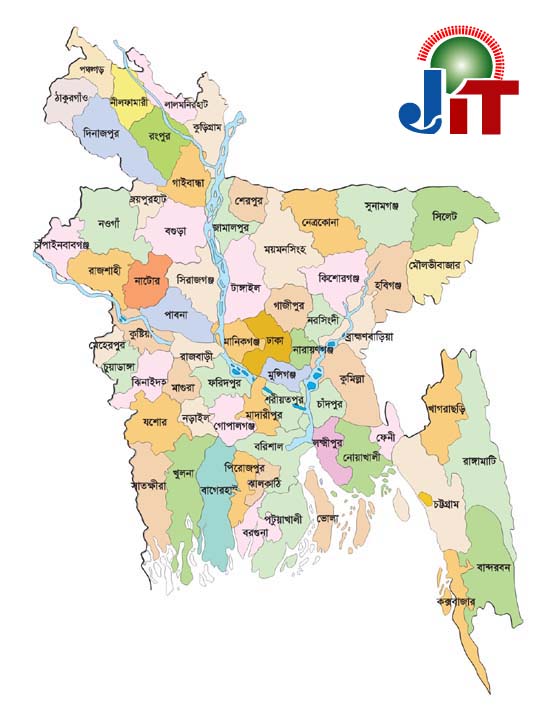 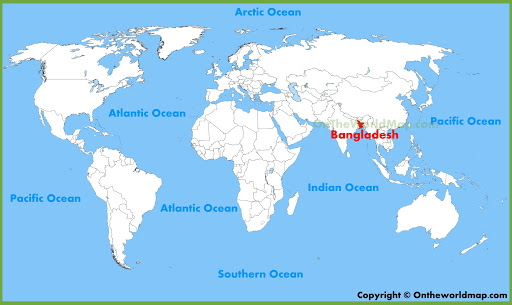 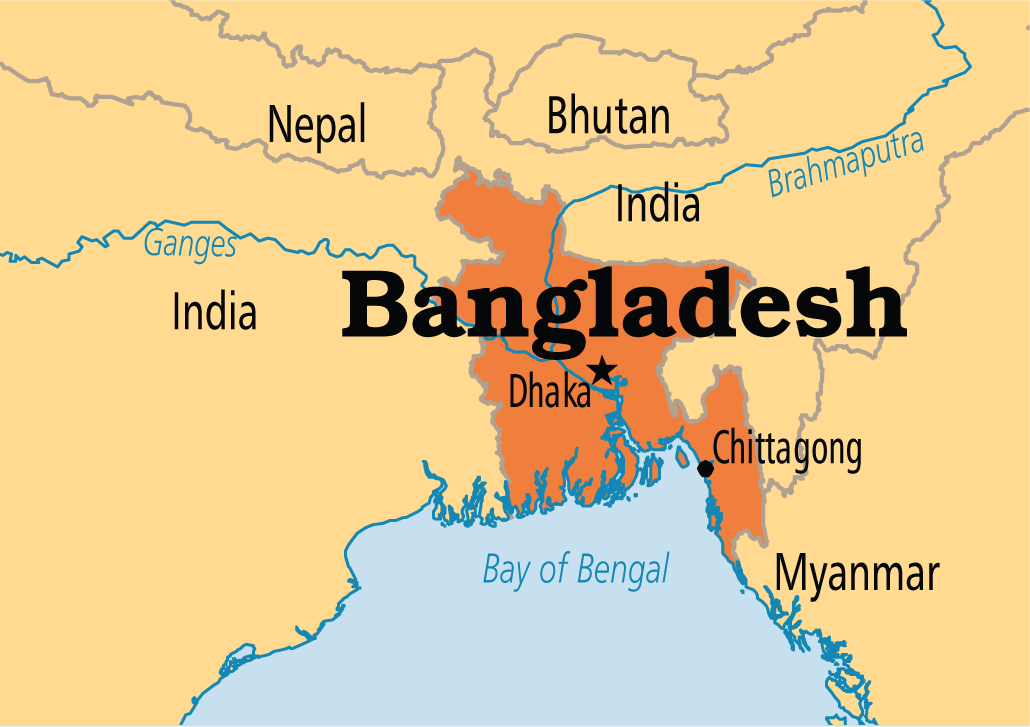 বাংলাদেশ
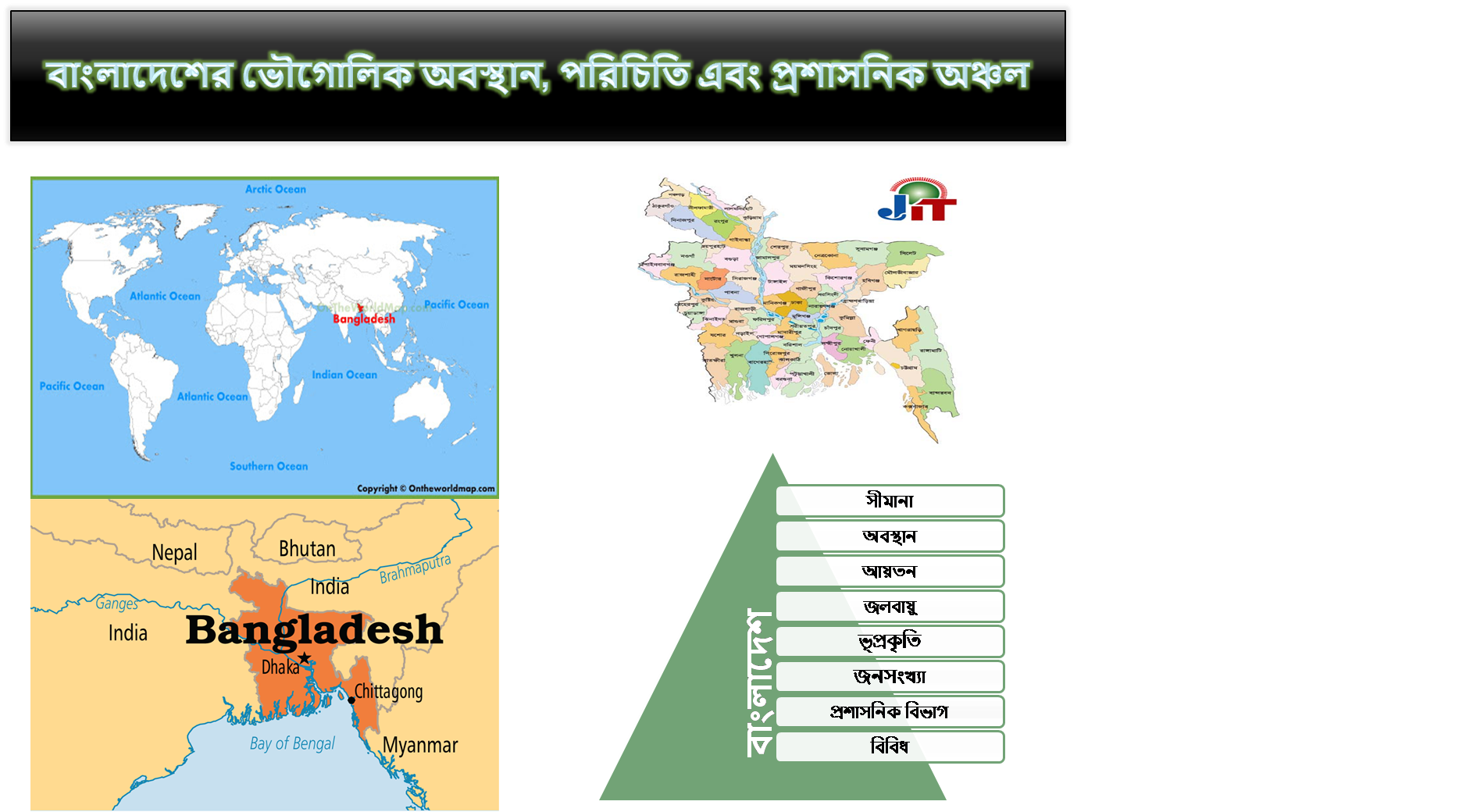 বাংলাদেশের ভৌগোলিক অবস্থান
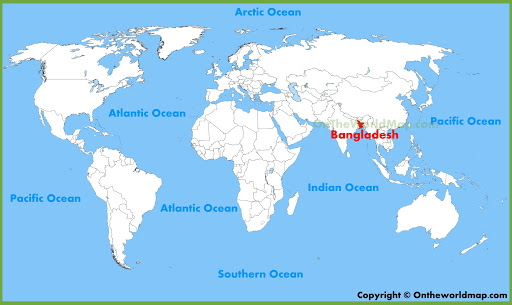 বাংলাদেশের ভৌগোলিক অবস্থান
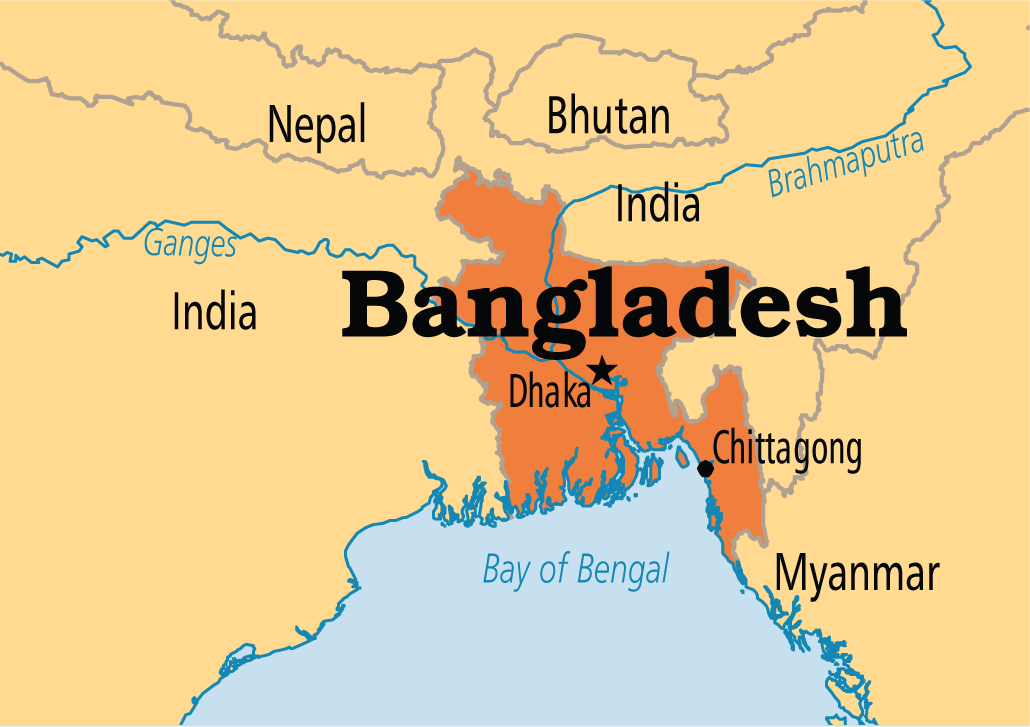 বাংলাদেশের প্রশাসনিক অঞ্চল
বাংলাদেশ পরিচিতি
বাংলাদেশ
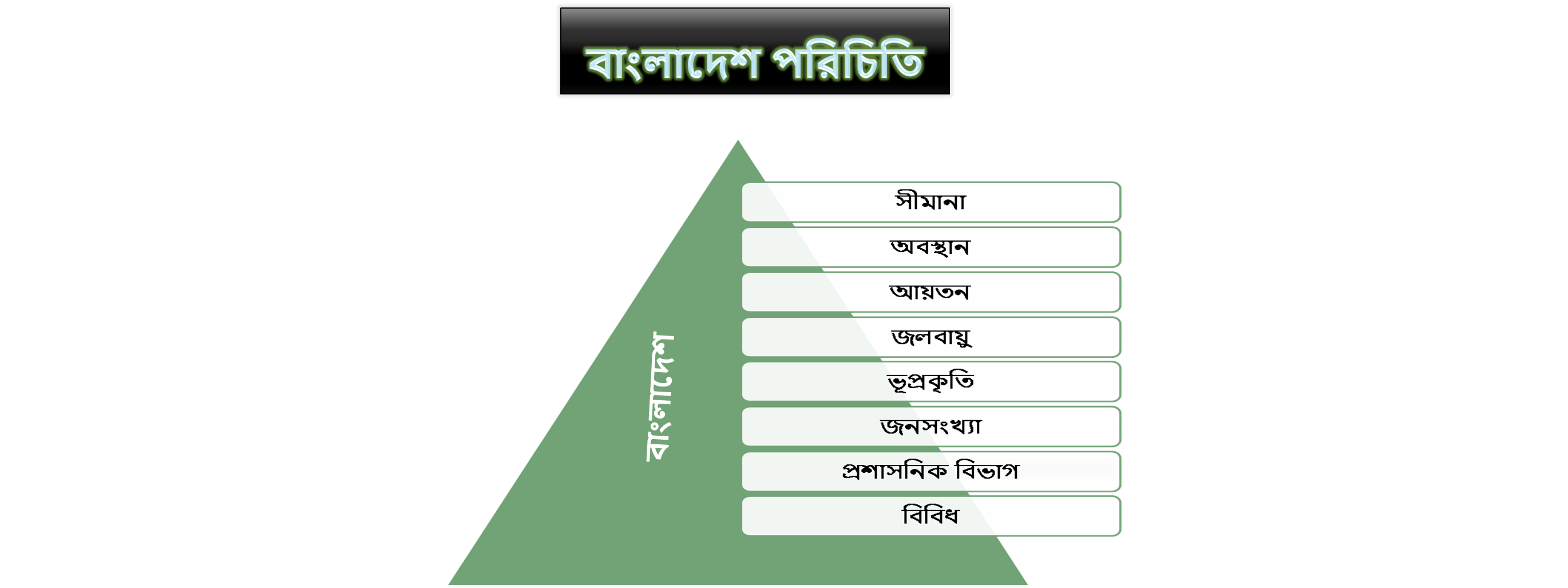 পাঠ মূল্যায়ন
তোমার মাতৃভূমির প্রেক্ষাপটে নিচের ছকটি পূরণ  করো।
কাজ
বাংলাদেশের প্রশাশনিক বিভাগসমূহের তলনামূলক পরিচয় লিখ।
ধন্যবাদ
মাদককে না বলি।
ভয়াবহতা রোধ করি।
পাঠ-৫; মানচিত্র অংকন
মানচিত্রঃ সমগ্র পৃথিবী অথবা এর কোনো অংশের প্রতিকৃতি  নির্দিষ্ট স্কেলে প্রচলি সাঙ্কেতিক চিহ্ন ব্যবহার করে  অক্ষরেখা ও দ্রাঘিমারেখার সাহায্যে সমতল 
কাগজের উপর  অঙ্কন করা হলে তাকে মানচিত্র বলে।
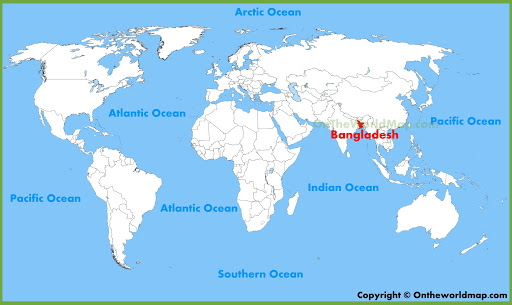 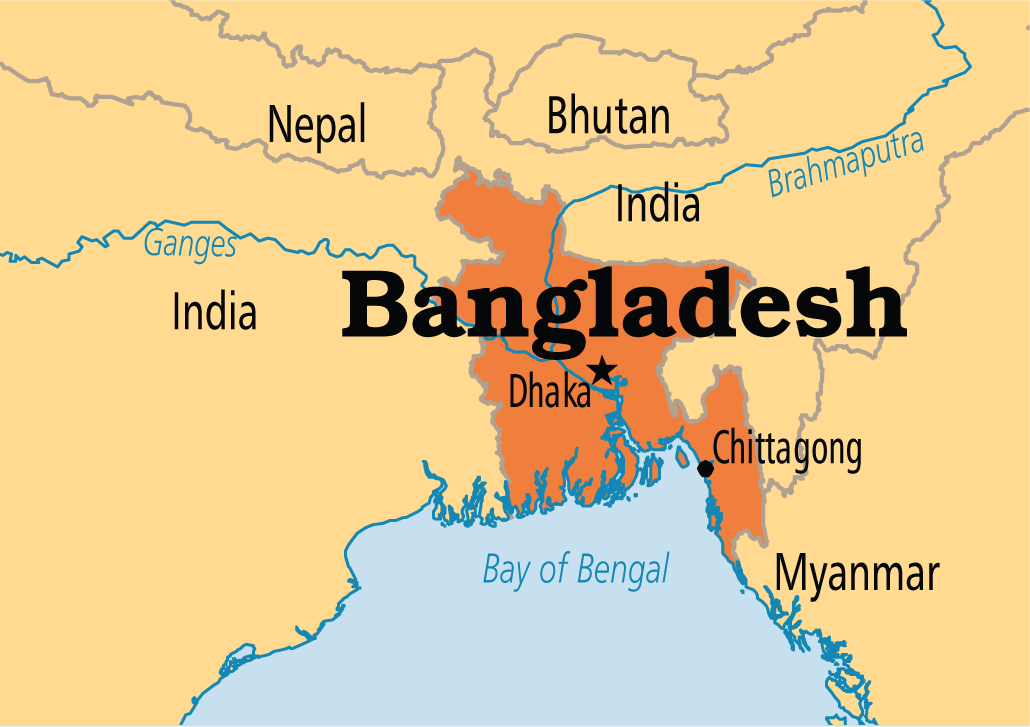 মানচিত্রের শ্রেনিবিভাগ
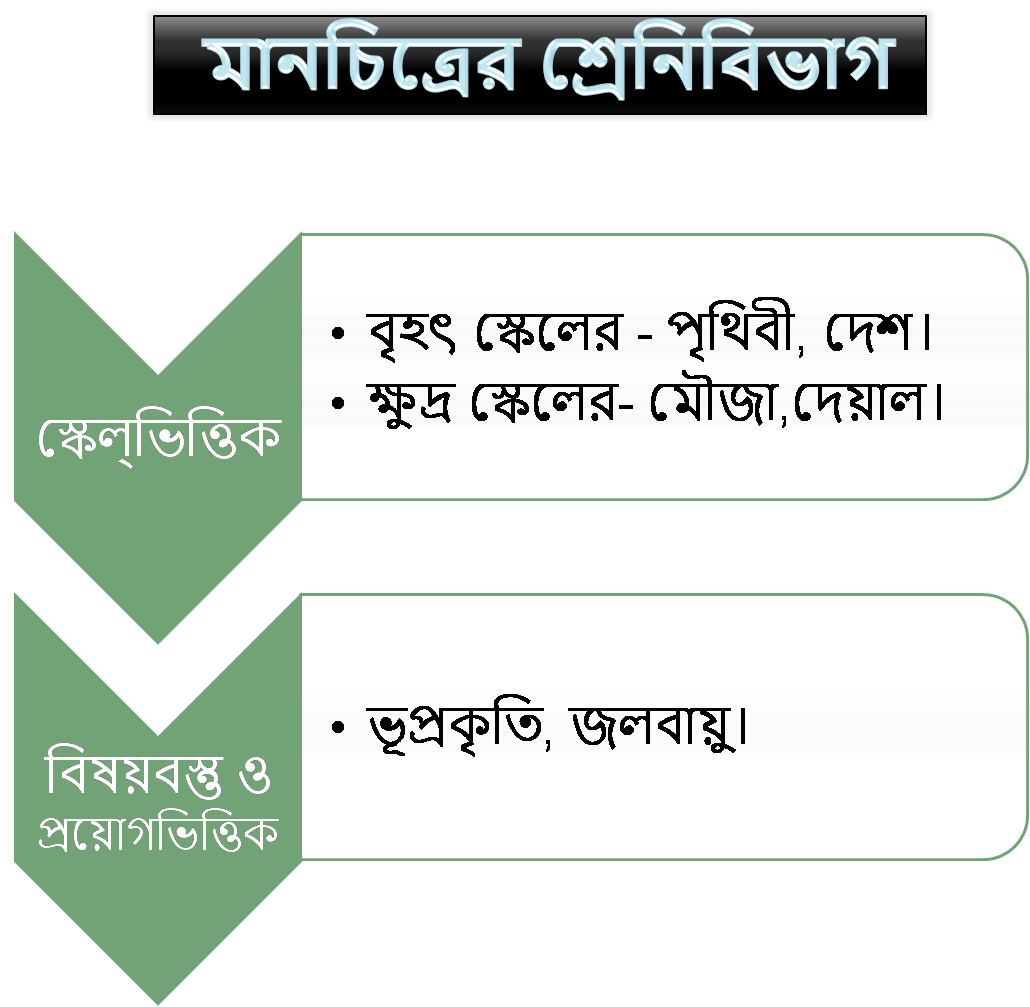 মানচিত্র অংকন পদ্ধতি
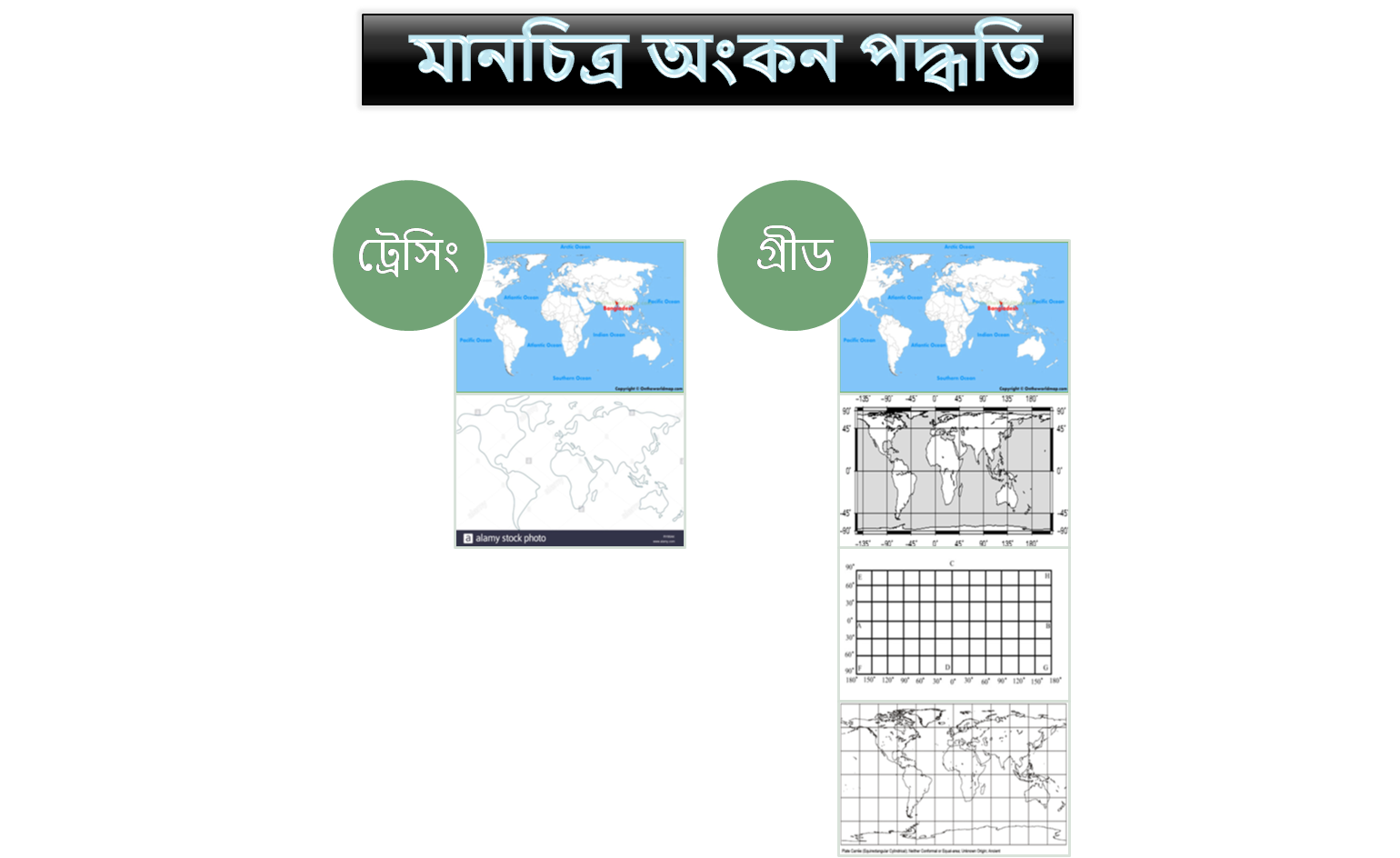 বর্গ পদ্ধতি
এ পদ্ধতিতে মানচিত্রের সীমারেখা বরাবর একটি আয়তক্ষেত্র অঙ্কন করে ঐ ক্ষেত্রের ওপর উলম্ব এবং আনুভূমিক রেখা টেনে বর্গক্ষেত্রের ছক আঁকতে হবে। ছকের রেখাগুলোর ওপরে এবং পাশের সংখ্যা দ্বারা চিত্র চিহ্নিত করতে হবে।
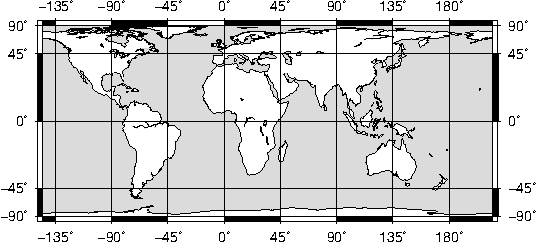 এবার একটি কাগজের ওপর অনুরূপ বর্গের একটি ছক অঙ্কন করতে হবে। অতঃপর প্রথমোক্ত ছক মানচিত্রের সীমারেখা এবং অন্যান্য বস্তু ভালোভাবে লক্ষ্য করে নতুন ছকে অনুরূপভাবে অঙ্কন করতে হবে। প্রয়োজনে ছক ছোট বা বড় করে মানচিত্র ছোট বা বড় করা যাবে। এভাবে বর্গ পদ্ধতিতে খুব সহজেই মানচিত্র অঙ্কন করা যায়।
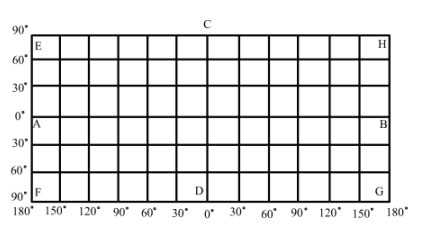 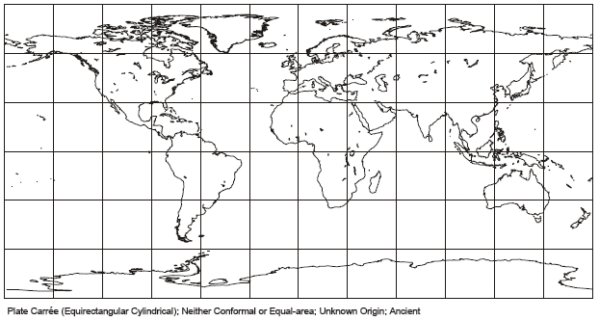 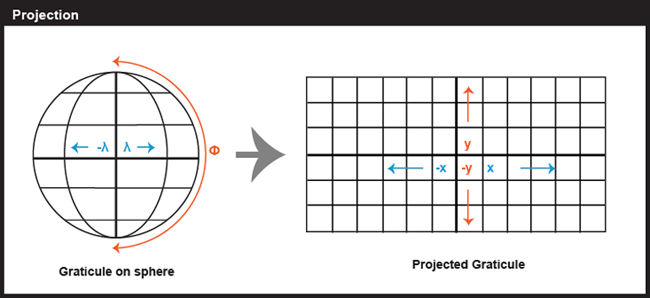 মূল্যায়ন
মানচিত্র কি?
  মানচিত্র কত প্রকার ও কি কি?
  মানচিত্র কয়ভাবে আঁকা যায়?
  ছক পদ্ধতি বুঝিয়ে বল।
  ট্রেসিং বলতে কি বুঝেছ?
  ক্ষুদ্র স্কেলের মানচিত্রের কয়েকটি উদাহরণ দাও।
  উদাহরণসহ বৃহৎ স্কেলের মানচিত্র বুঝিয়ে বল।
কাজ
বর্গ পদ্ধতিতে বাংলাদেশের মানচিত্র অঙ্কন করে দেখাও।
ধন্যবাদ
মাদককে না বলি।
ভয়াবহতা রোধ করি।